Virtual Memory Backup Slides
CPEN 331, UBC
Alexandra Fedorova
Virtual regions
On MIPS R3000, the stack top is 0x7fffffff
The stack grows downward, until it crashes with another virtual region
In os161, as_define_stack records the valid top. 
Your job to allocate physical pages for stack as it grows down.
Your job to check that it does not clash with another virtual region
Virtual address space
0x7fffffff
Heap is explicitly extended by C library 
Via the sbrk() system call
You will implement it (more on that later)
Heap grows up.
You need to make sure it does not crash into stack
These are determined by what’s in the executable
Can also include shared libraries
Set up by the linker/loader/OS
In os161 these are given to you by load_elf. (see as_define_region)
Static and global variables
Code regions (the program executable, shared libraries)
Looking up virtual-to-physical translations
To understand, conceptually, what needs to happen, let’s take a look at kern/arch/mips/vm/dumbvm.c. Take a look at vm_fault function
Where does dumbvm look up the physical address corresponding to the faultaddress? 
In struct addrspace.
There is a virtual base and physical page for every vm region and the value for npages bounding the size of the region. 
How do these translations end up in struct addrspace? When are they set up there?
as_define_region sets up the virtual addresses.
as_prepare_load sets up the corresponding physical addresses. 
Where do the virtual addresses come from?
Virtual addresses are determined by conventions followed by the executable/compiler/linker/loader/OS – we will see an example. 
Where do the physical addresses come from?
dumbvm uses getppages() to allocate the entire memory that a region might ever need
Why might this not be the best strategy? What would you need to do differently?
For now, assume that they are given to you by existing functions in os161
Reserving physical memory for virtual regions
Dumbvm allocates ALL the physical pages that a vm region might ever need at once. Why is this a bad idea? 
The system might not have enough (contiguous) physical memory
Some regions may potentially grow very large (stack, heap)
 What’s the solution? 
Allocate physical pages as needed: one physical page for each virtual page
Record virtual-to-physical mapping in a data structure of the address space. This data structure is usually called the page table. 
How do we know when a physical page is needed? 
When we hit a TLB fault on a virtual page, for which there is no corresponding physical page!
Creating virtual-to-physical translations
Suppose you are looking up a virtual-to-physical translation and it is not found in your page table. What might this mean? What is your course of action?
Scenario 1: virtual address does not belong to any valid region.Handling it: kill_curthread (just return error from vm_fault)
Scenario 2: the address belongs to a valid virtual region, but the corresponding physical address has not yet been set upHandling it: allocate a physical page
Scenario 3: the address belongs to a valid virtual region, and there used to be  a translation, but the physical page is not longer in memory – it was paged out.Handling it: read the page from disk (more on that next time)
Managing physical memory
Physical memory
Someone wants to free this page
What happens in dumbvm? 
Do you need to do something differently?
What data structures might you want to set up to enable proper freeing of memory?
What  if your memory has filled up completely and we need more memory?
more kernel data structures
Pages backing user virtual addresses
You can write some existing pages to disk! 
This is called paging. 
We will talk about it next.
Some kernel data structures
Interrupt handlers
0
Part
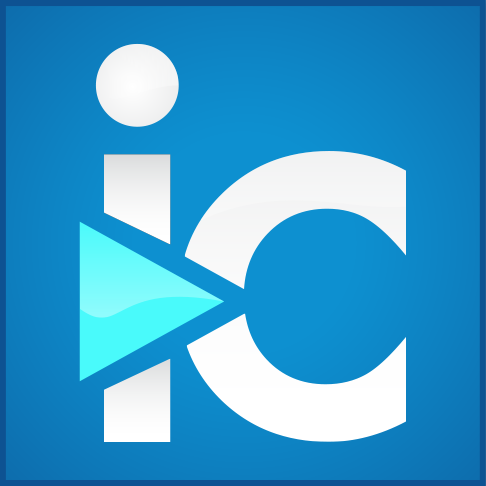